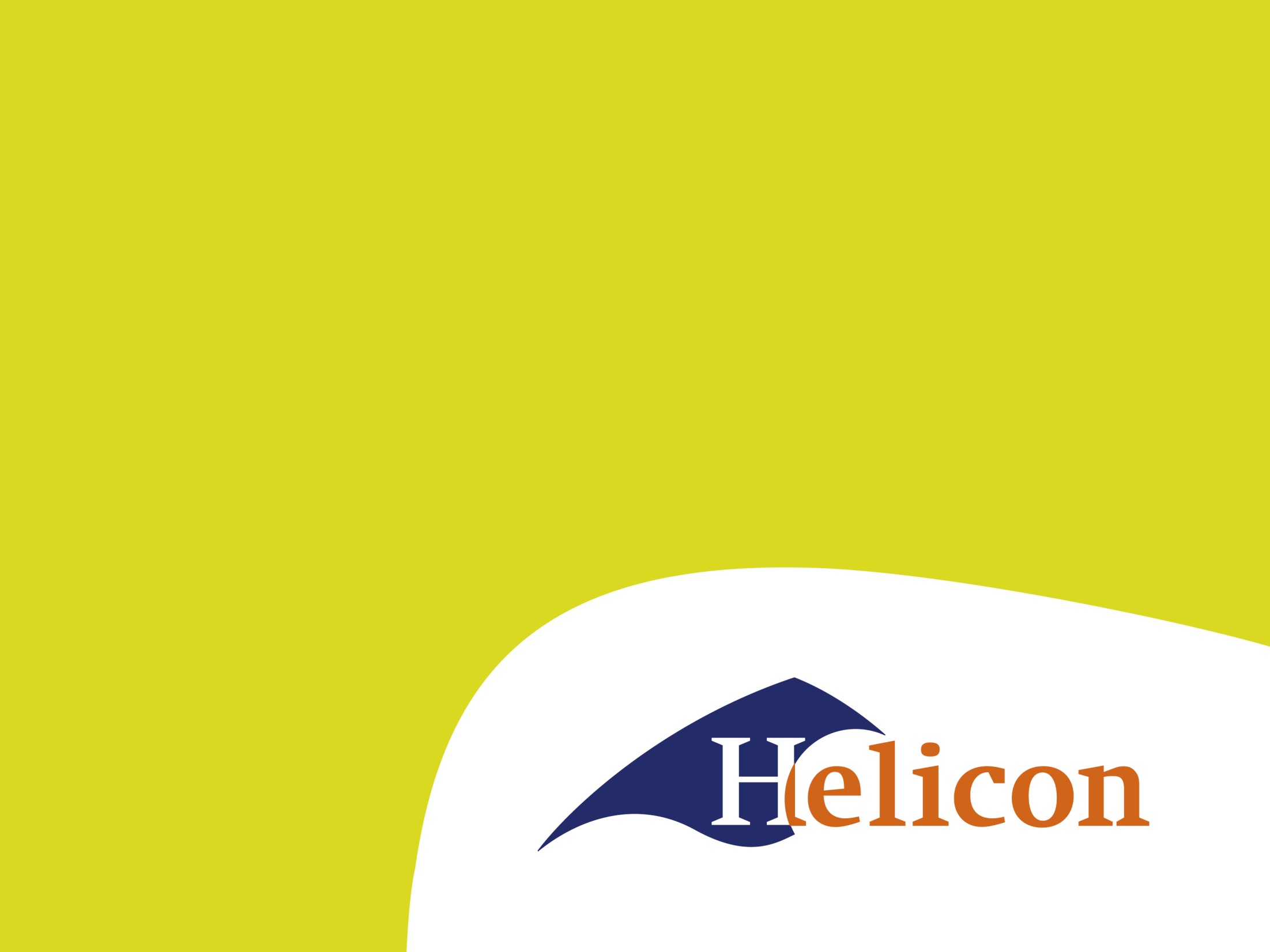 Circulaire kringloop

- Perpetuum mobile ??? -
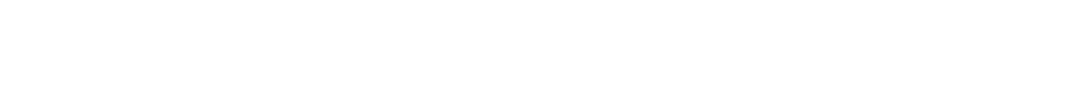 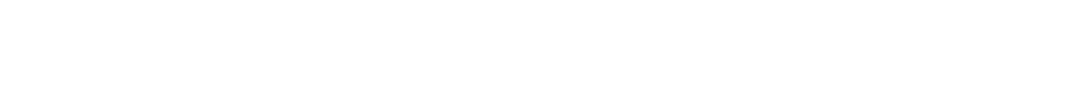 Einde tweede wereldoorlog in Nederland
Wederopbouw Europa
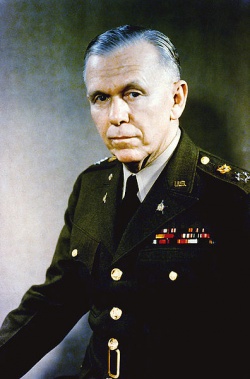 Nooit meer hongerwinter
Sicco Mansholt
Minister van Landbouw na de oorlog in zes kabinetten
Zijn beleid:
Herstel van de voedselvoorziening na de oorlog
Gegarandeerde minimumprijzen
Importheffingen
Restituties voor exportproducten
Schaalvergroting
Onderzoek, voorlichting en onderwijs
IMMERS
Produceren, produceren en nog eens produceren
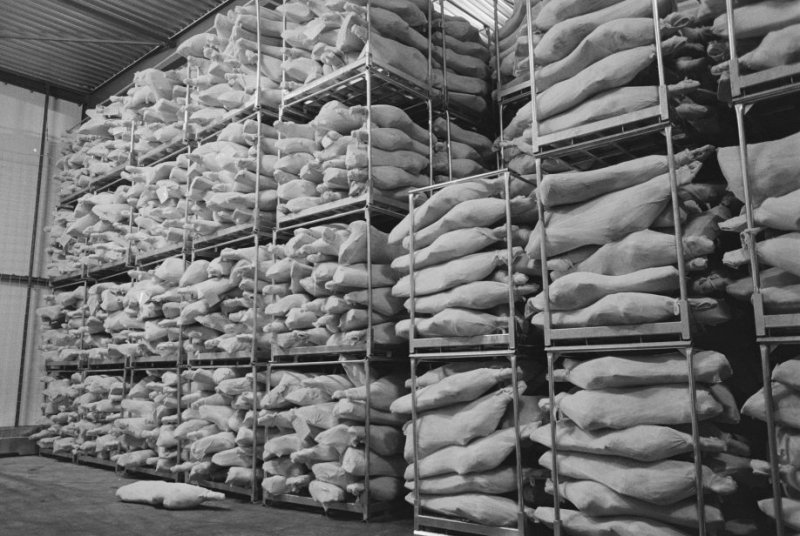 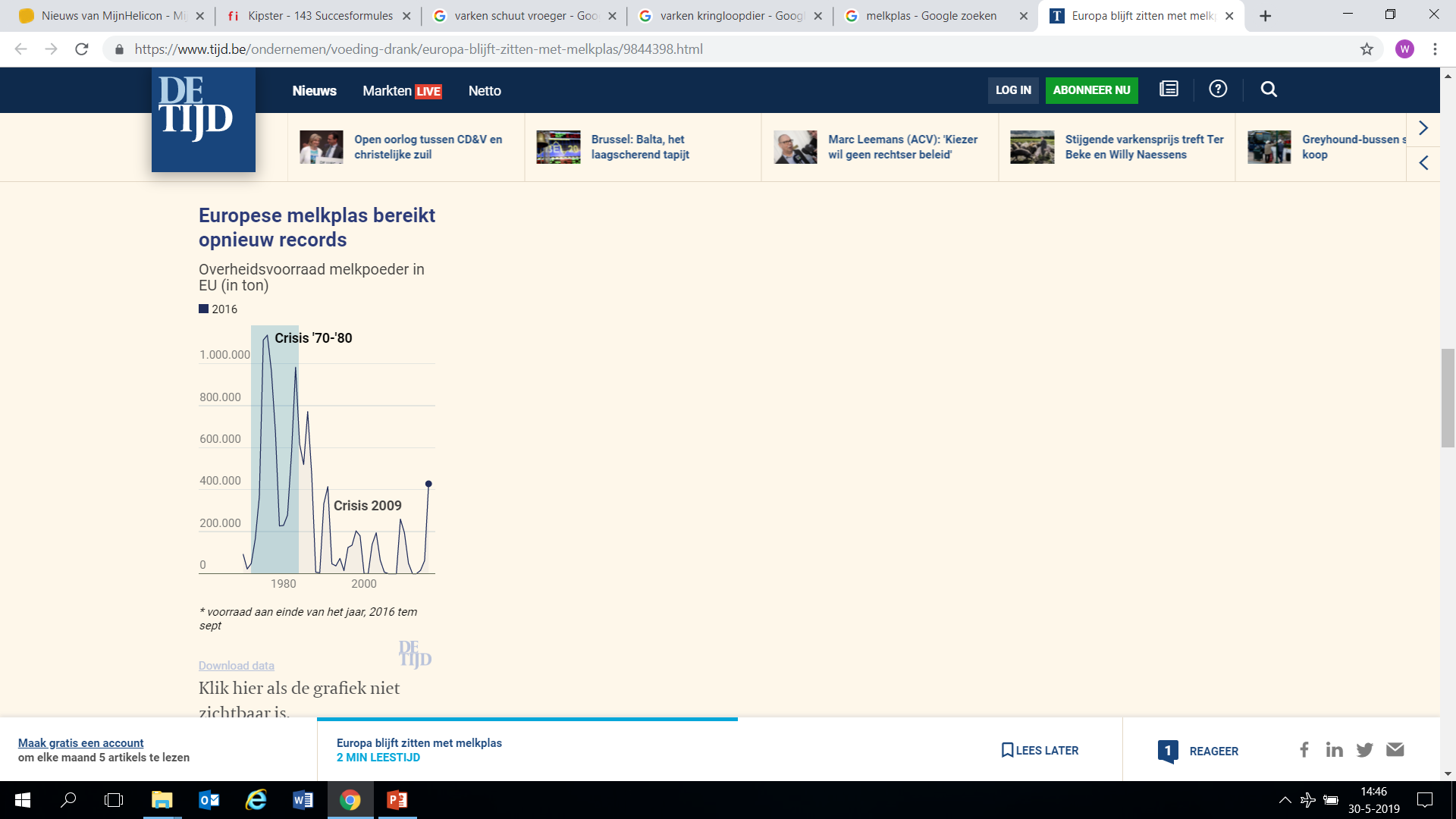 Lineaire economie
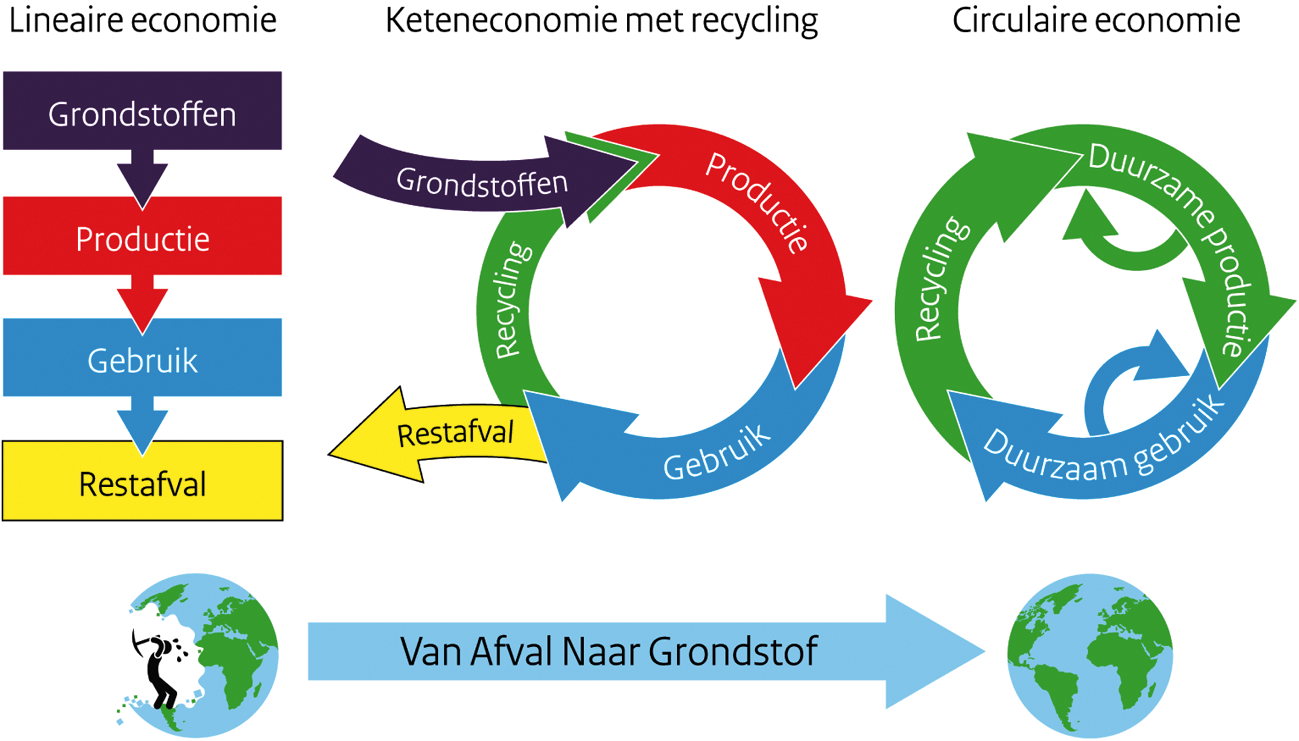 En door……
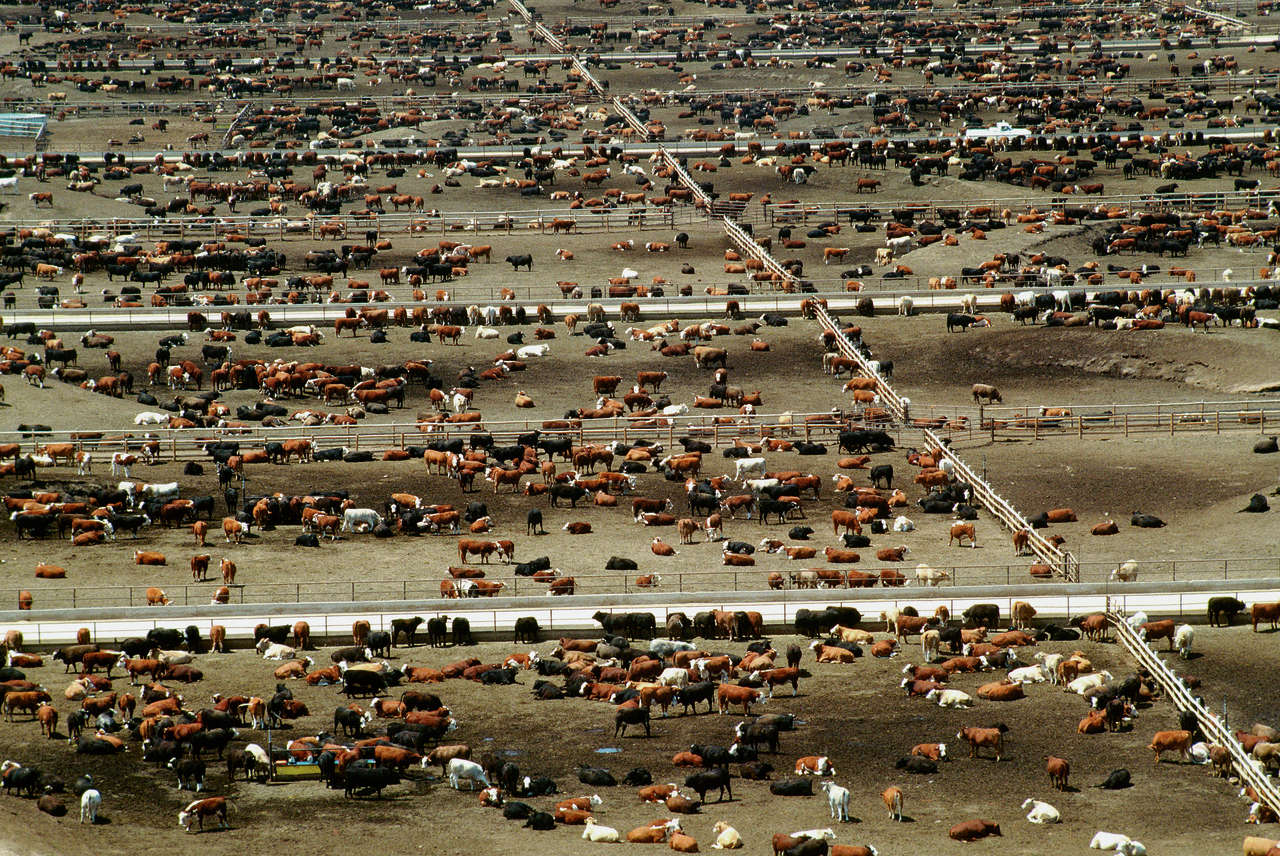 De aarde is geen perpetuum mobile
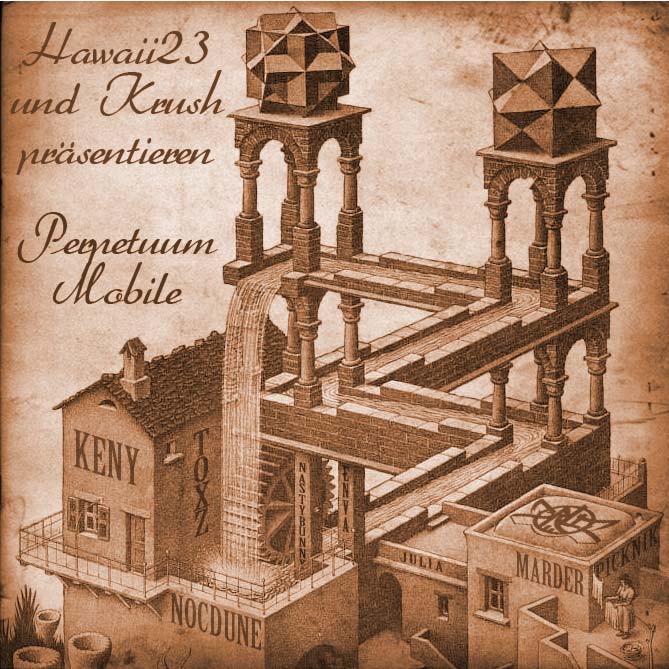 50 jaar later …………
Het varken in vroegere tijden
Varken als kringloopdier
Wat geven we de dieren?
De dieren eten “ons” voedsel
Marginaal land versus akkerland
De ladder van Moerman
Circulaire economie
Van lineair naar circulair
Carola Schouten, minister van Landbouw, Natuur en Voedselkwaliteit
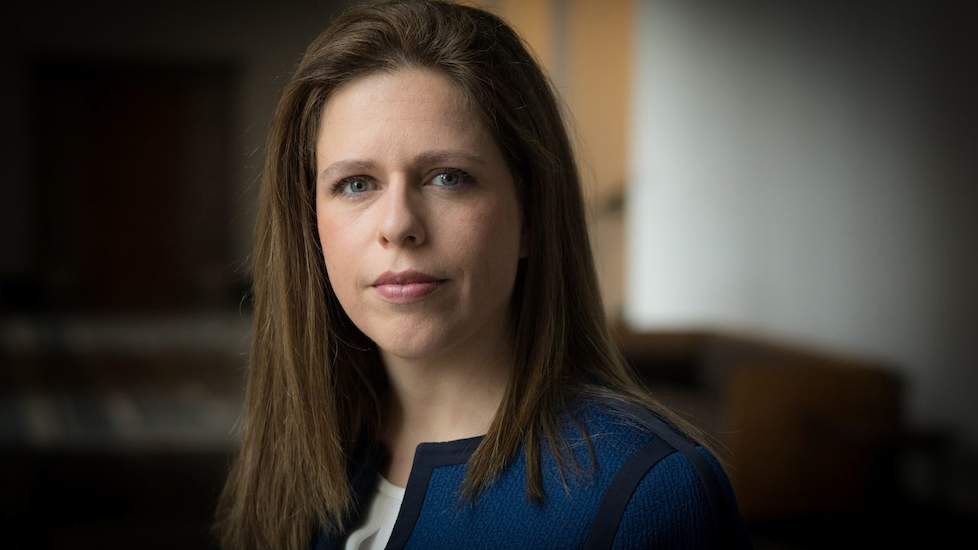 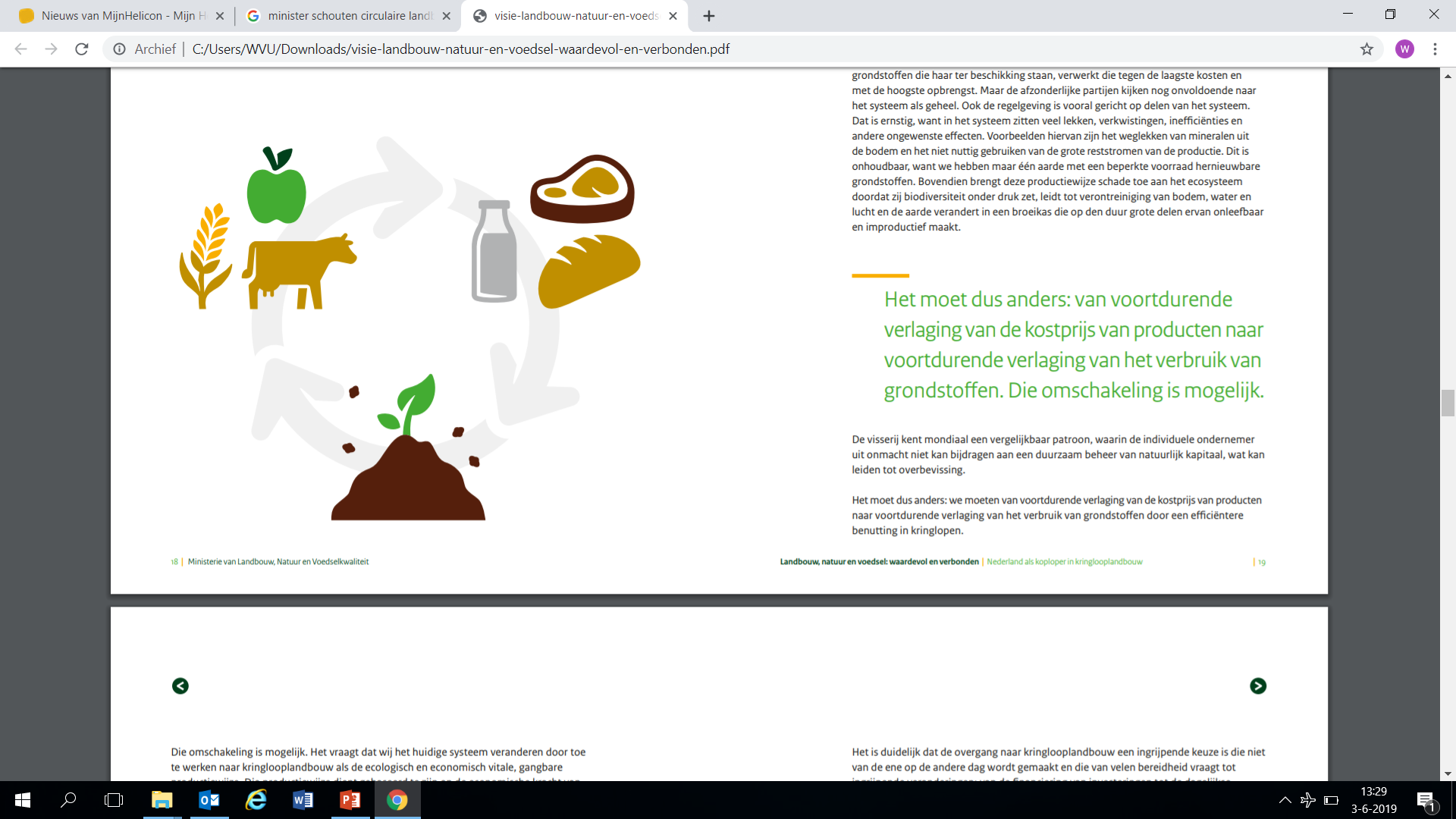 Shit……….!!!!
Kunstmestfabrikant gaat mest verwerken
Kipster
Kortom………..